МБДОУ «Детский сад «Светлячок» г. Строитель»
Дидактические игры для детей по обучению ПДД с использованием досок для рисования светом.
5 - 7 лет«Повороты»Цель: развивать координацию движений рук (вправо, влево), зрительноевнимание, мышление, умение выполнять команду, согласно знака в рукахвоспитателя.Оборудование: знаки: «Движение прямо», «Движение направо», «Движениеналево», световые доски, маркеры.Подготовка к игре: у детей доски и маркеры на каждого. На доске расположен плакат с изображением улиц города .Ход игры: Если воспитатель показывает знак «Движение прямо», то детииспользуя световой маркер рисуют стрелочку "вперед", если знак «Движение направо» -  стрелочку "направо",  если знак «Движение налево» - стрелочку "налево"
"Какой это знак?"
Цель: Закрепление знаний детей о дорожных знаках. Развитие внимания, речи дошкольников.
Оборудование: Карточки с изображением дорожных знаков, доски для рисования светом, световые маркеры.
Ход игры: На световой доске прикреплены карточки с изображением дорожных знаков. Воспитатель задает вопрос, а дети должны обвести в кружок верный знак.
Примерные вопросы:
1. Я хочу перейти дорогу. Какой дорожный знак я должна найти? 
2. Мы поехали за город отдыхать, захотели есть. Какой дорожный знак поможет нам найти столовую?
3. У нас закончился бензин. Какой дорожный знак укажет нам путь? 
4. Мы движемся по автомагистрали и решили отдохнуть. Какой знак поможет нам?
«Знаешь ли ты знаки?»
Цель: Закрепить знание дорожных знаков и их назначение. Развивать связную речь.
Оборудование:  Карточки с изображением "Дорожных знаков", световые маркеры, доски для рисования светом.
Ход Игры: У детей на досках прикреплены карточки с "дорожными знаками". Воспитатель читает название знака. Дети находят соответствующее изображение на световой доске, обводят его световым маркером и рассказывают  для чего необходим дорожный знак
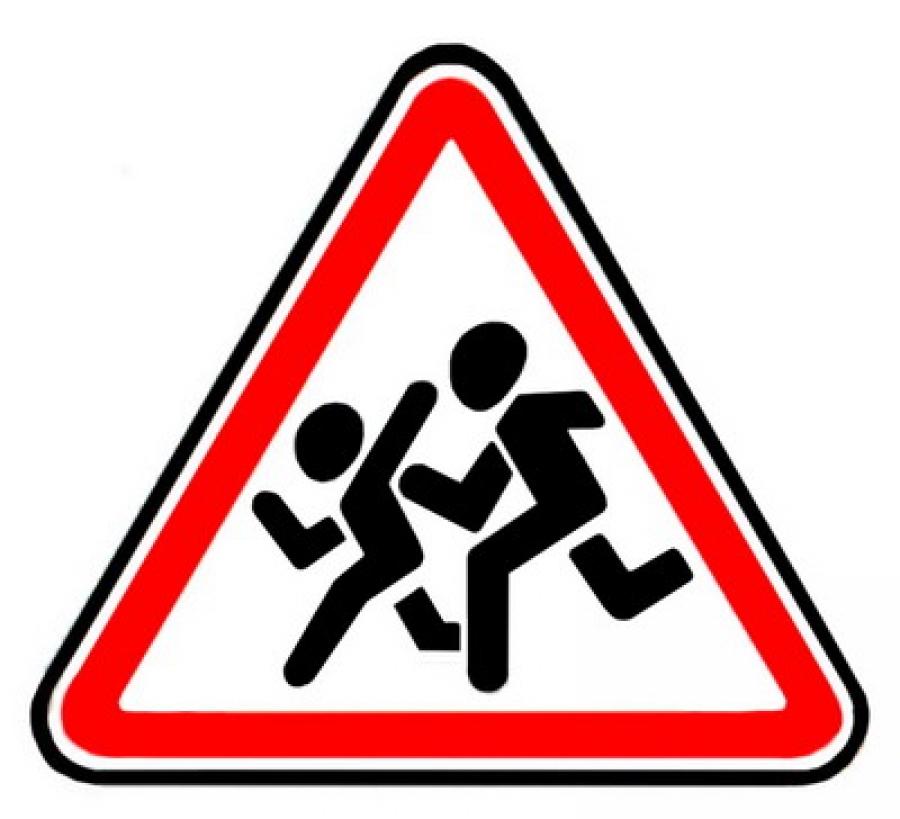 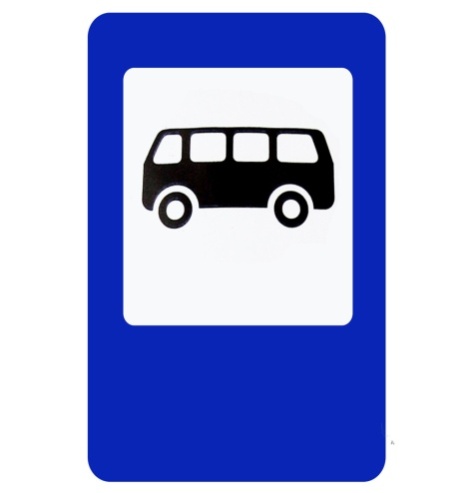 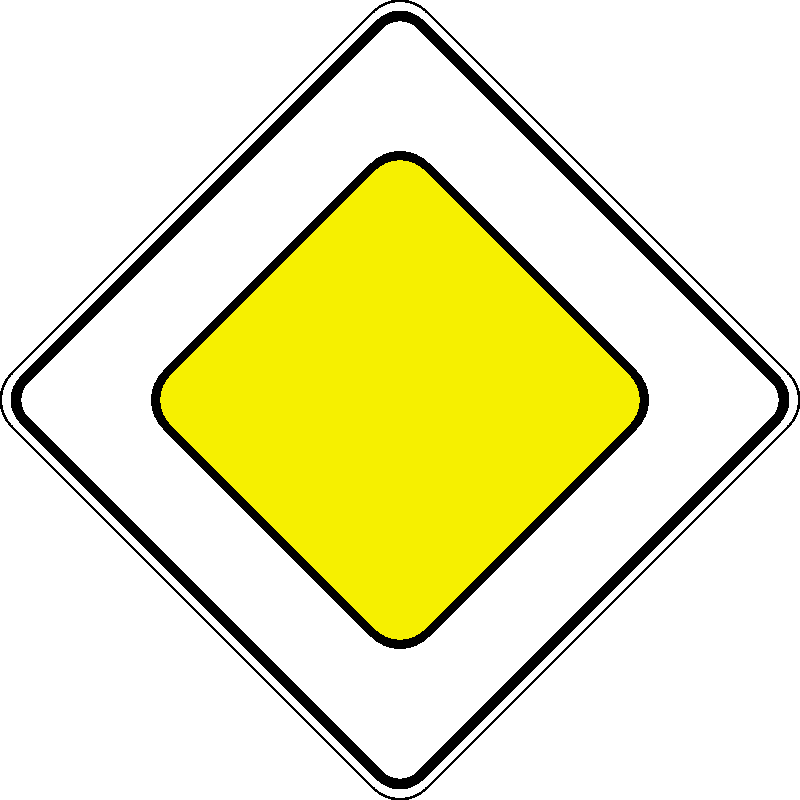 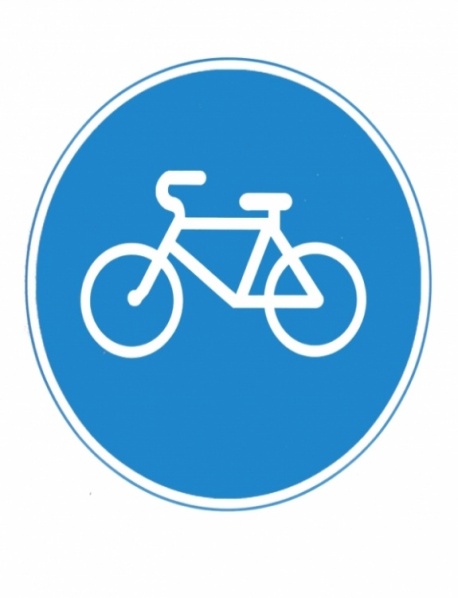 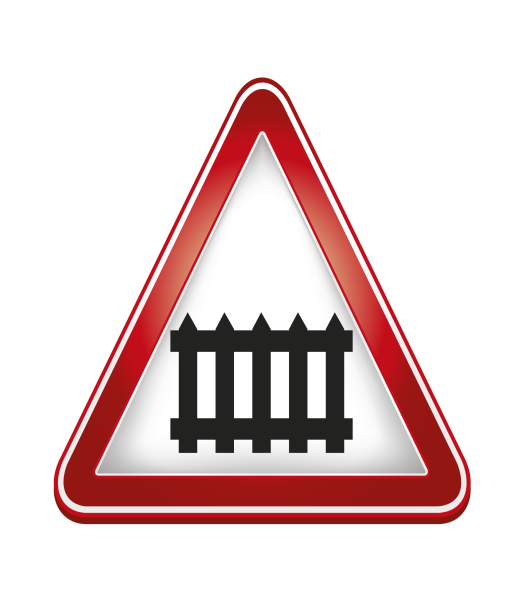 «Играй да смекай!».
Цель:  развивать умственные способности и зрительное восприятие; учить соотносить речевую форму описания дорожных знаков с их графическим изображением; воспитывать самостоятельность, быстроту реакции, смекалку. 
Оборудование: Световая доска, световой маркер, мультимедийное оборудование, ноутбук.
 Ход игры. Воспитатель читает загадки (стихи) о дорожных знаках, дети должны нарисовать ответ на световой доске, затем правильный ответ появляется на экране. За каждый правильно угаданный знак ребенок получает жетон. У кого больше жетонов, тот и выиграл. 
Эй, водитель осторожно! 
Ехать быстро невозможно. 
Знают люди все на свете - 
В этом месте ходят дети!
 (Знак «Дети») 
Здесь дорожные работы
Ни проехать, ни пройти. 
Это место пешеходу 
Лучше просто обойти.
 (Знак «Дорожные работы») 
Никогда не подведет 
Нас подземный переход: 
Дорога пешеходная 
В нем всегда свободная. 
(Знак «Подземный переход») 
У него два колеса и седло на раме 
Две педали есть внизу, крутят их ногами. 
В красном круге он стоит, 
О запрете говорит. 
(Знак «Велосипедное движение запрещено») 
Этой зебры на дороге 
Я нисколько не боюсь 
Если все вокруг в порядке, 
По полоскам в путь пущусь.
 (Знак «Пешеходный переход») 
Я не мыл в дороге рук, 
Поел Фрукты, овощи. 
Заболел и вижу пункт Медицинской помощи. 
Знак « Пункт первой медицинской помощи»).
«Узнай знак»

Цель: закреплять знания детей о дорожных знаках.
Оборудование: Карточки с изображением дорожных знаков и дорожных ситуаций, доски для рисования светом, световые маркеры.
Ход игры: Световая доска разделена на две части, с одной стороны прикреплены карточки с изображением дорожных знаков, с другой - дорожные ситуации, необходимо с помощью светового маркера соединить дорожный знак и дорожную ситуацию к которой он подходит и объяснить почему выбрали именно этот дорожный знак.
"Отгадай дорожный знак!«

Цель: Развивать и закреплять у детей знание о дорожных знаках. Развитие речи, внимания.
Оборудование: Карточки с изображением дорожных знаков, световые доски, маркеры для рисования светом, карточки с загадками.
Ход игры: Воспитатель проводит с детьми беседу о дорожных знаках, а затем предлагает отгадать загадки об этих знаках. Дети слушают загадку, а ответ рисуют на световой доске. Затем воспитатель показывает картинку с изображением дорожного знака и дети проверяют верно они отгадали загадку или нет.
Загадки: 
Что за зебра без копыт:
Не под нею пыль летит,
А над нею вьюга пыли
И летят автомобили.       
( Пешеходный переход)
Никогда не подведет
Нас подземный переход:
Дорога пешеходная
В нем всегда свободная.
(Знак «Подземный переход»)
Это что за чудо-юдо,
Два горба, как у верблюда?
Треугольный этот знак
Называется он как?
(Знак «Неровная дорога»)
Чудо-конь— велосипед,
Можно ехать или нет?
Странный этот синий знак,
Не понять его никак!
(Велосипедная дорожка)
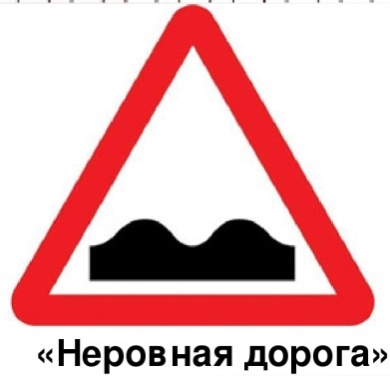 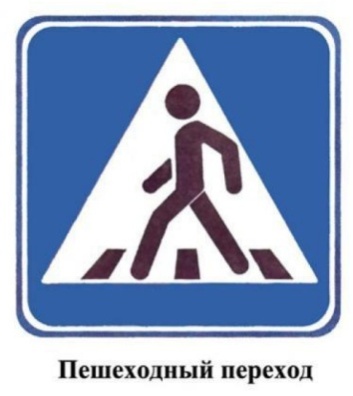 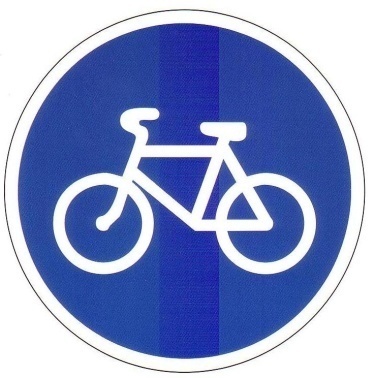 "Пешеход - отличник«
Цель:  обучать правилам дорожного движения и поведения на дороге; развивать мышление, память, внимание, речь.
Оборудование: Картинка дороги с изображенными на ней дорожными ситуациями, доска для рисования светом, световой маркер.
Ход игры: Дети глядя на картинку должны определить кто из участников дорожного движения нарушает правила ПДД, а кто нет и объяснить почему. Сначала подсвечивают кружочки возле тех кто соблюдает правила, а потом воз тех кто нарушает.
«Угадай транспорт» 
Цель:: закреплять представления детей о транспорте, формировать умение по описанию (загадке) узнавать предметы; развивать смекалку, быстроту мышления и речевую активность. 
Оборудование: Доска для рисования светом,  световой маркер.
Ход игры: 
Воспитатель: Мы с вами беседовали о транспорте, наблюдали за его движением по дороге, а сегодня поиграем в игру, которая называется «Угадай транспорт». Послушайте правила игры. Я буду загадывать загадки о транспорте, а вы должны подумать и ответ нарисовать на наших световых досках. Кто первым правильно отгадает загадку и нарисует ответ, тот получит жетон. У кого в конце игры будет больше жетонов, тот и победит. 
Дом — чудесный бегунок 
На своей восьмёрке ног.
 Бегает аллейкой 
По стальным двум змейкам. (Автобус) 
Их видно повсюду, их видно из окон, 
По улице движутся быстрым потоком. 
Они перевозят различные грузы — 
Кирпич и железо, зерно и арбузы. (Грузовики) 
Этот конь не ест овса, 
Вместо ног — два колеса.
 Сядь верхом и мчись на нём! 
Только лучше правь рулём! (Велосипед) 
Полотно, а не дорожка,
 Конь не конь — сороконожка.
 По дорожке той ползёт, 
Весь обоз один везёт. (Поезд) 
Чтобы он тебя повез, 
Не попросит он овес. 
Накорми его бензином,
На копыта дай резину. 
И тогда, поднявши пыль, 
Побежит ... (Автомобиль)
«Ездит, плавает, летает»
Цель: Закрепить знания о видах транспорта ( наземный, водный, воздушный). Активизировать в речи глаголы действия.
Оборудование: Карточки с изображением разного вида транспорта ( воздушного, водного, наземного), карточки с изображением неба, автотрассы и моря (океана), доски для рисования светом, световые маркеры.
Ход игры: Вверху световой доски прикреплены карточки с изображением неба, автотрассы и моря (океана),ниже вразброс расположены карточки с изображением разного вида транспорта ( воздушного, водного, наземного). Задача детей с помощью светового маркера соединить картинки и объяснить почему они соединили ту или иную картинку. Например Вертолет соединили стрелочкой с картинкой неба потому,  что он летает.
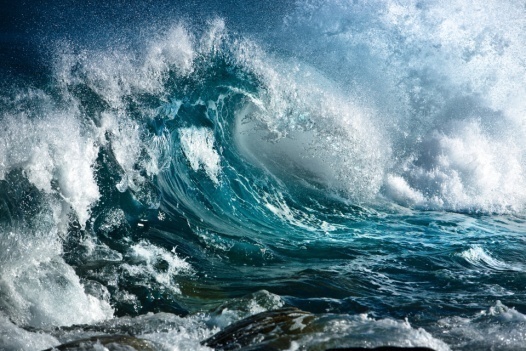 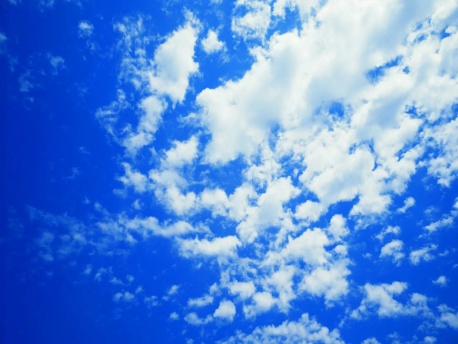 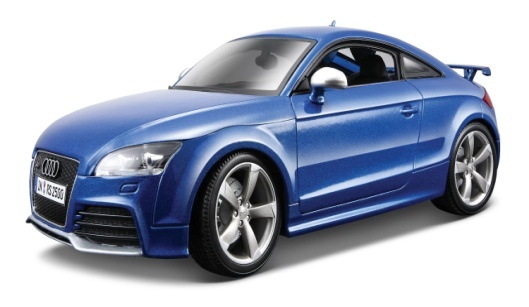 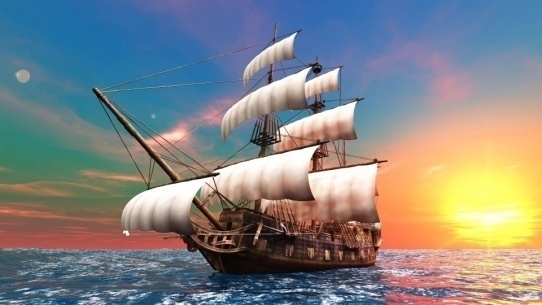 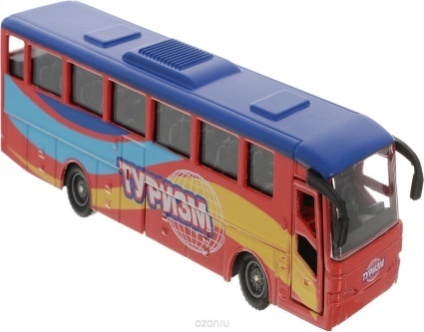 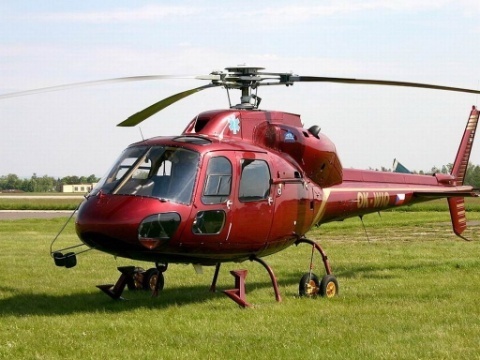 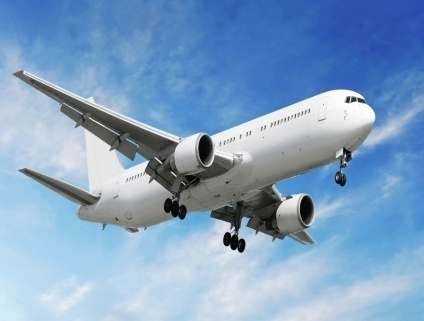 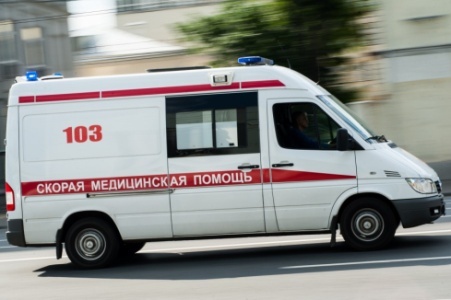 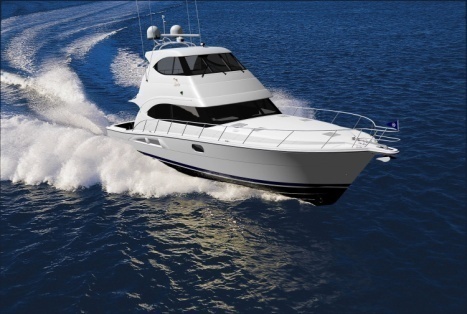